Подружись с зубной щеткой
Зачем нужно чистить зубы?
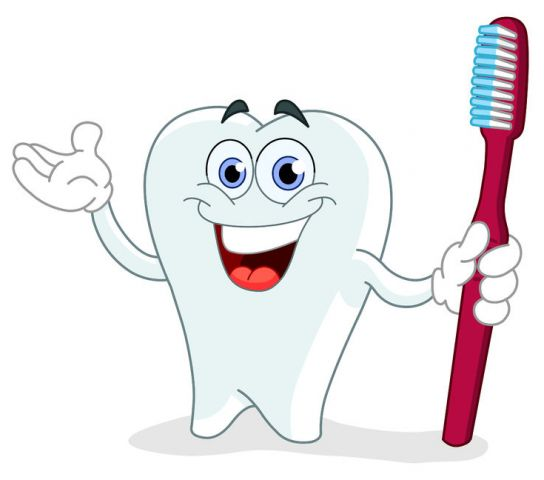 Зубы нужны:
*Чтобы пережевывать пищу
*Чтобы четко произносить слова
*Здоровые зубы украшают лицо
Полость рта, в которой, собственно, и находятся зубы, самая инфицированная из всех полостей человеческого тела, недостаточный уход за которой может привести к печальным последствиям.
Какие предметы нужны для чистки зубов?
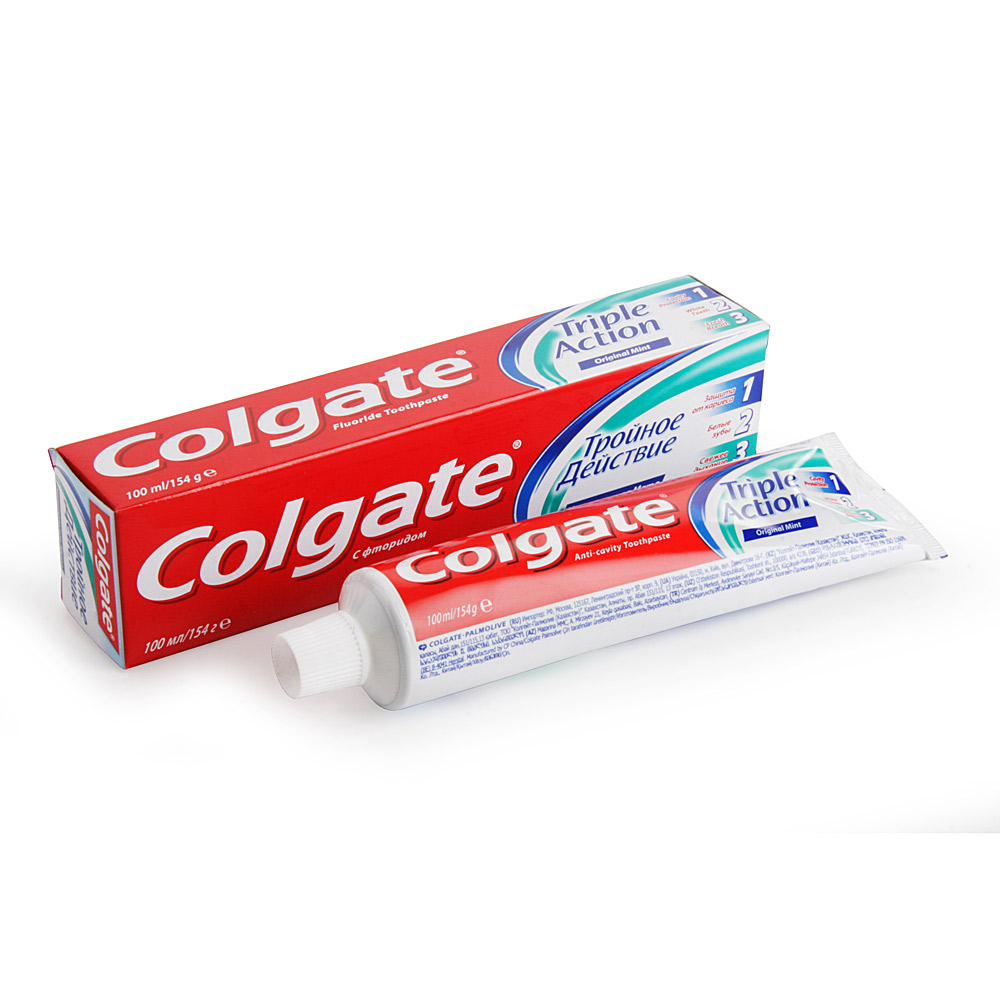 Чтобы не болели зубы и не воспалялись десны, нужно правильно питаться
Сырые жесткие овощи ( морковь, огурцы) и твердые фрукты (яблоки, груши) хорошо очищают зубы от прилипших кусочков пищи и укрепляют десны.
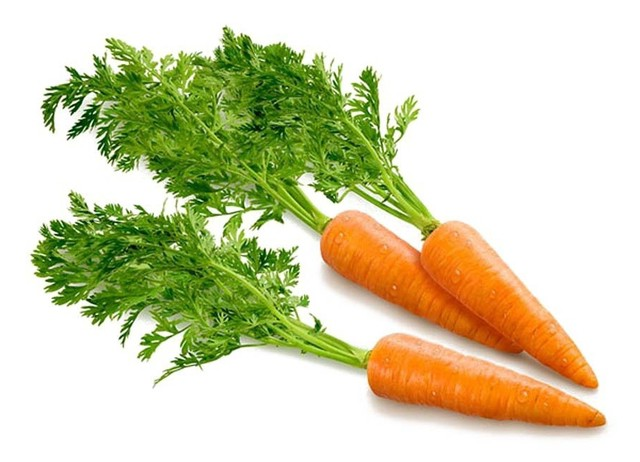